所获知识点及能力
KAPI无人机二组
李铮
目录
制造技术有关知识
点击添加文本
设计有关知识
点击添加文本
创新方面
点击添加文本
工训方面
达成的能力
点击添加文本
制造技术有关知识
制造技术主要包括热处理技术、材料成型工艺、材料连接技术、增材技术
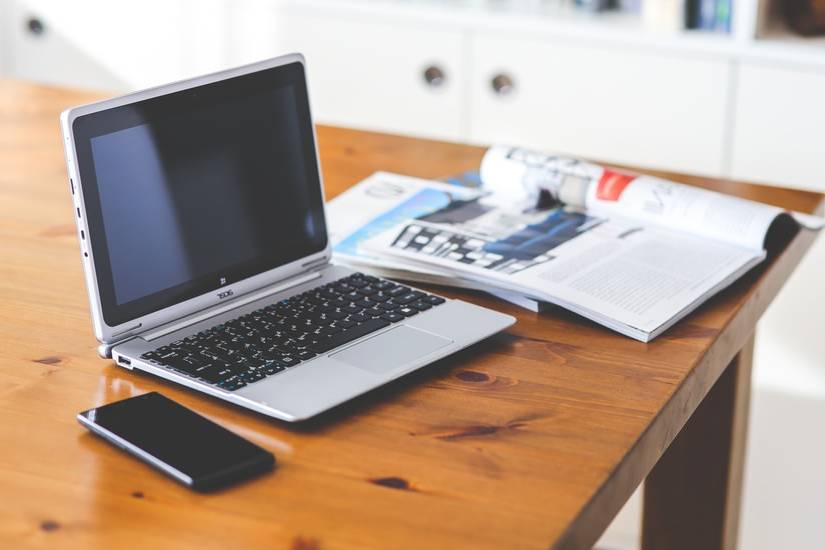 点击添加文本
点击添加文本
点击添加文本
点击添加文本
制造技术有关知识
1、热处理技术
点击添加文本
热处理技术学习了钢材在热处理及冷却时组织的转变，以及对材料性质的影响、钢材的热处理工艺、非金属（玻璃、陶瓷）的热处理工艺
点击添加文本
2、材料成形技术
点击添加文本
学习了材料液态成形工艺、塑性成形工艺、粉体成形工艺、高分子成形工艺、简单了解了复合材料的成形工艺
点击添加文本
制造技术有关知识
塑性成形
粉体成形工艺
高分子成形技术
液态成形
简单了解材料塑性成型机理，学习了金属塑性成形方法（自由锻、模型锻造、板材冲压成形）
简单学习了粉体成形原理，及成形工艺
学习了高分子材料的结构，材料成形工艺及材料性能对其影响
2、材料成                                   
      形技术
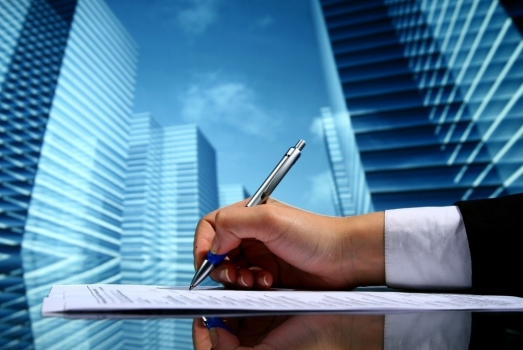 点击添加文本
学习了液态金属充型能力及影响、合金凝固特性等铸造性能，简单了解了特种铸造
点击添加文本
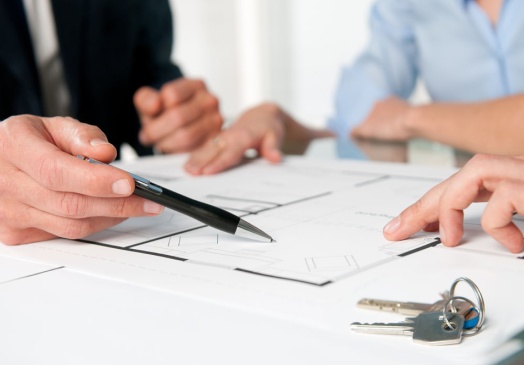 点击添加文本
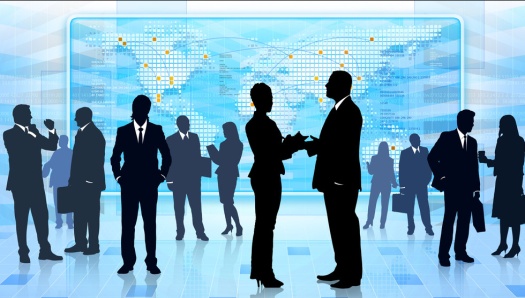 点击添加文本
制造技术有关知识
3、材料连接技术
点击添加文本
主要学习了焊接相关知识（熔焊、压焊、钎焊），以及不同材料采取的不同焊接技术
点击添加文本
4、增材技术
点击添加文本
简单学习了增材技术（3D打印）的基本工艺原理及应用。在KAPI项目中同样有部分用到3D打印技术
点击添加文本
设计有关知识
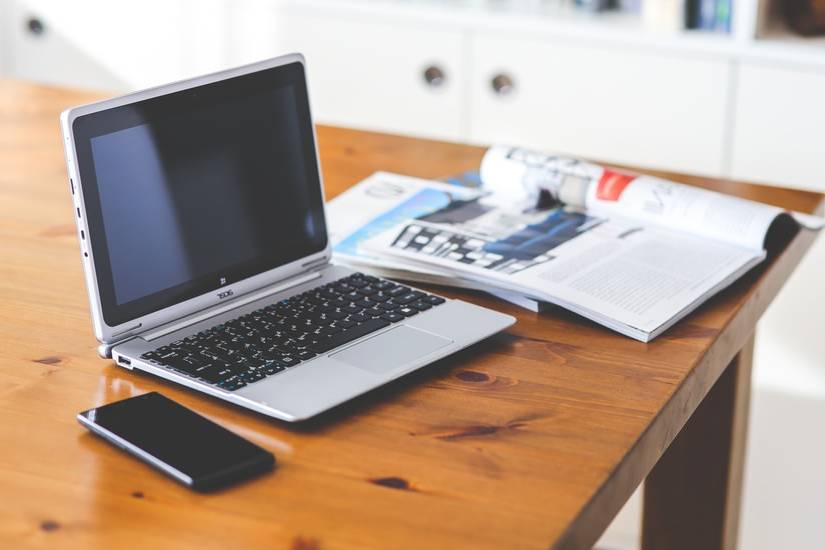 点击添加文本
机器设计的合理性很大程度上帮助制造的成功，合理的设计更能提高工作效率，节约成本、工作时长
点击添加文本
点击添加文本
点击添加文本
设计有关知识
点击添加文本
焊接结构：焊缝位置布置合理，焊接接头的选择
铸造结构：壁厚合理，加强筋结构，圆角过渡，避免较大平面结构，组合铸件应用，注意结构斜度
点击添加文本
切削结构工艺性：注意需满足加工装配要求、尺寸精度，便于加工，同时注意成本问题
塑件结构：塑件形状、壁厚、脱模斜度、加强筋、圆角、孔、螺纹
锻压件结构：冲裁件、拉伸件、弯曲件、外形合理，避免多孔结构，注意模锻斜度
点击添加文本
点击添加文本
创新方面
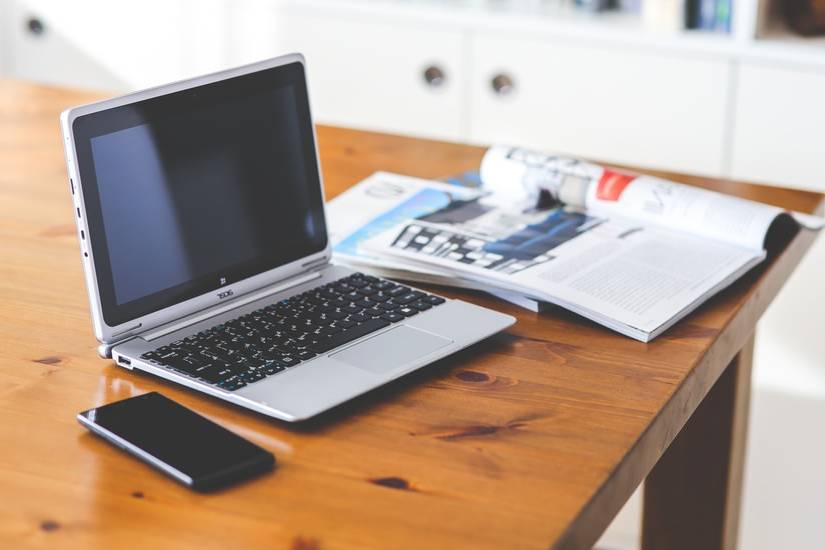 点击添加文本
KAPI项目中使用涵道式无人机，提高能力利用率，同时机器功能模块化，以不同功能吊舱实现用途多样化
点击添加文本
点击添加文本
点击添加文本
创新方面
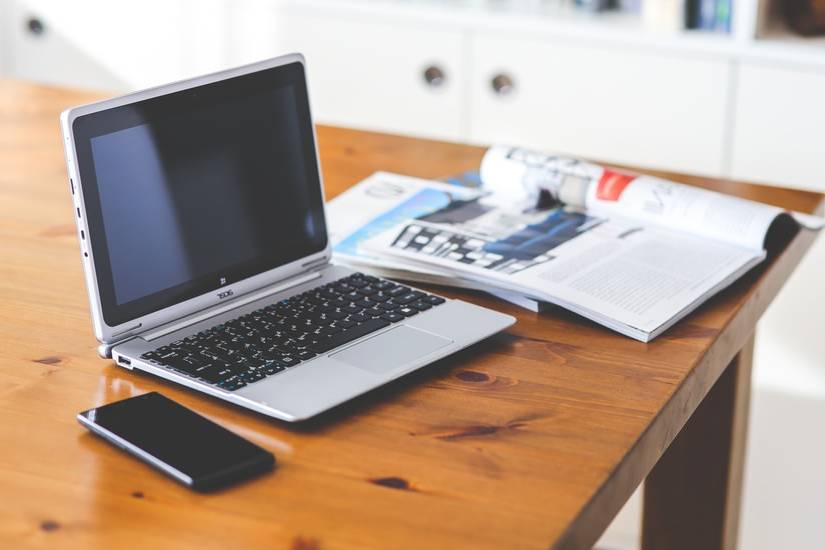 点击添加文本
注意创新意识的培养，学习创新性思维方法（发散思维、收敛思维、线性思维、逆向思维等），学习群体原理完善思维
点击添加文本
点击添加文本
点击添加文本
工训方面
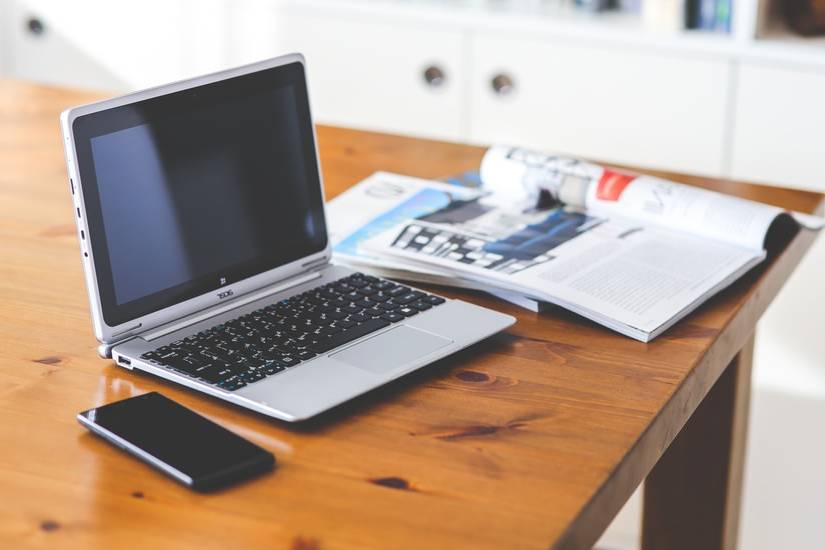 工训内容：
钳工
3D打印
激光加工
数控车
数控铣
普车
锻造
砂型铸造
电加工
焊接
点击添加文本
点击添加文本
点击添加文本
点击添加文本
工训方面
1、钳工                                           2、3D打印
进行建模及软件操作，成功完成打印，进行零件组合
学习简单零件的加工，使用手锯，对零件进行划线、钻孔、攻丝操作，在KAPI项目中可以使用
点击添加文本
点击添加文本
3、激光加工               4、数控车
点击添加文本
编写简单的代码并输入，可以进行机床简单操作
可以完成软件的使用、导出，并操作机器，完成加工要求
点击添加文本
工训方面
5、数控铣                    6、普车
车床变速操作、简单零件切割、换刀，可进行轴类、杆类零件切削
简单程序编写、导入，模拟加工路径，启动机床工作
点击添加文本
点击添加文本
7、锻造                      8、砂型铸造
点击添加文本
简单进行了加热钢材的锻打
制作砂模，了解简单操作原理
点击添加文本
工训方面
9、电加工
可使用软件进行3B代码编写，简单图形的绘制并进行加工
点击添加文本
点击添加文本
10、焊接
点击添加文本
学习了手工电弧焊的操作及注意事项
点击添加文本
达成的能力
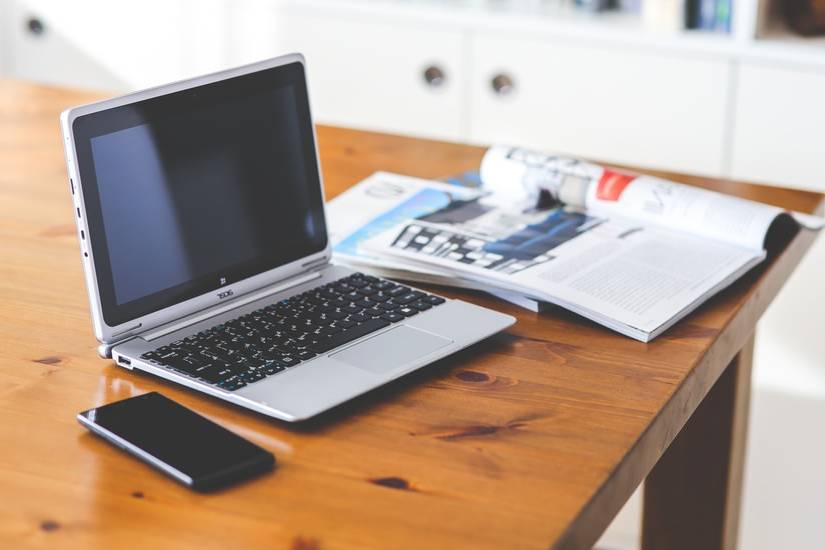 三维建模能力更加熟练
通过自学掌握了proe、solidworks等软件的使用，并在图纸的绘制过程中学到很多实际加工的应用，提升了工程文化素养

对无人机知识了解加深
包括程序编写，结构设计合理化，对各学科知识的综合应用
点击添加文本
点击添加文本
点击添加文本
点击添加文本
达成的能力
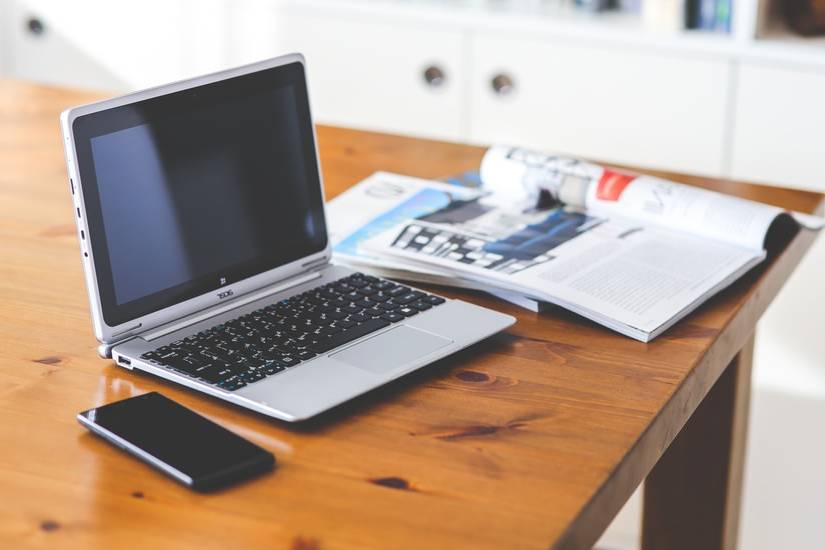 自学能力提升
通过KAPI项目的锻炼，在进行过程中资料搜查、车床实训，都对我的学习能力有所提升

团队合作能力
在项目进行中与小组成员的交流提升表达能力、合作能力等
点击添加文本
点击添加文本
点击添加文本
点击添加文本
点击添加文本
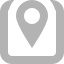 感谢聆听
点击添加文本
点击添加文本
点击添加文本